Molina CE, Heijman J, Dobrev D
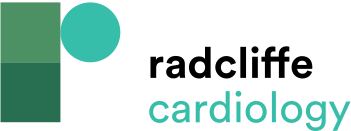 Figure 2: Key Ion Currents Shaping the Cardiac Action Potential
Citation:  Arrhythmia & Electrophysiology Review 2016;5(1):14–9
https://doi.org/10.15420/aer.2016.8.2
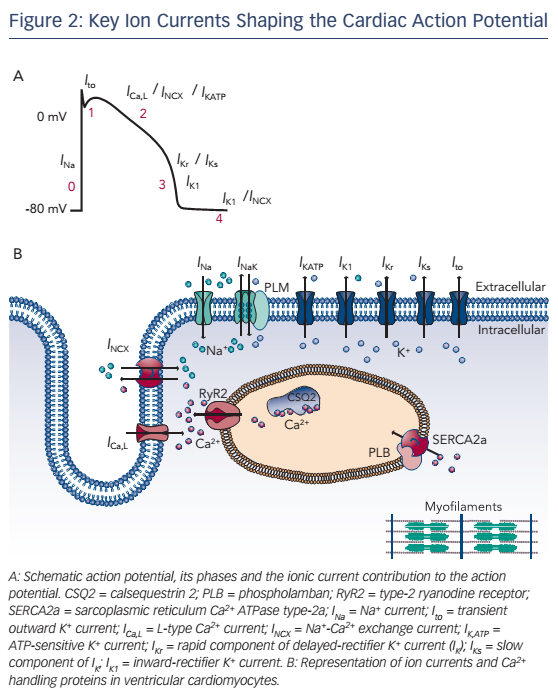